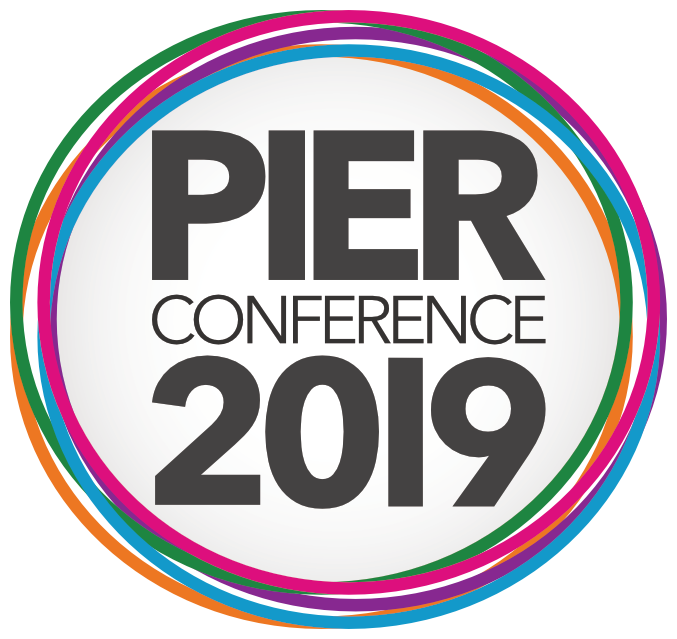 Title 
J Bloggs1, A Person2, S Women2 
Affiliation 1
Affiliation 2
Methods: How did you do the work, what were your methods?
Background: Put the background and study objective in this box
Results: Put your results in this box, you can expand on what was in the abstract, use graphs, tables etc. to keep it interesting
Conclusions: What does this mean in the area? How has it helped? Further work?
Acknowledgements: If needed